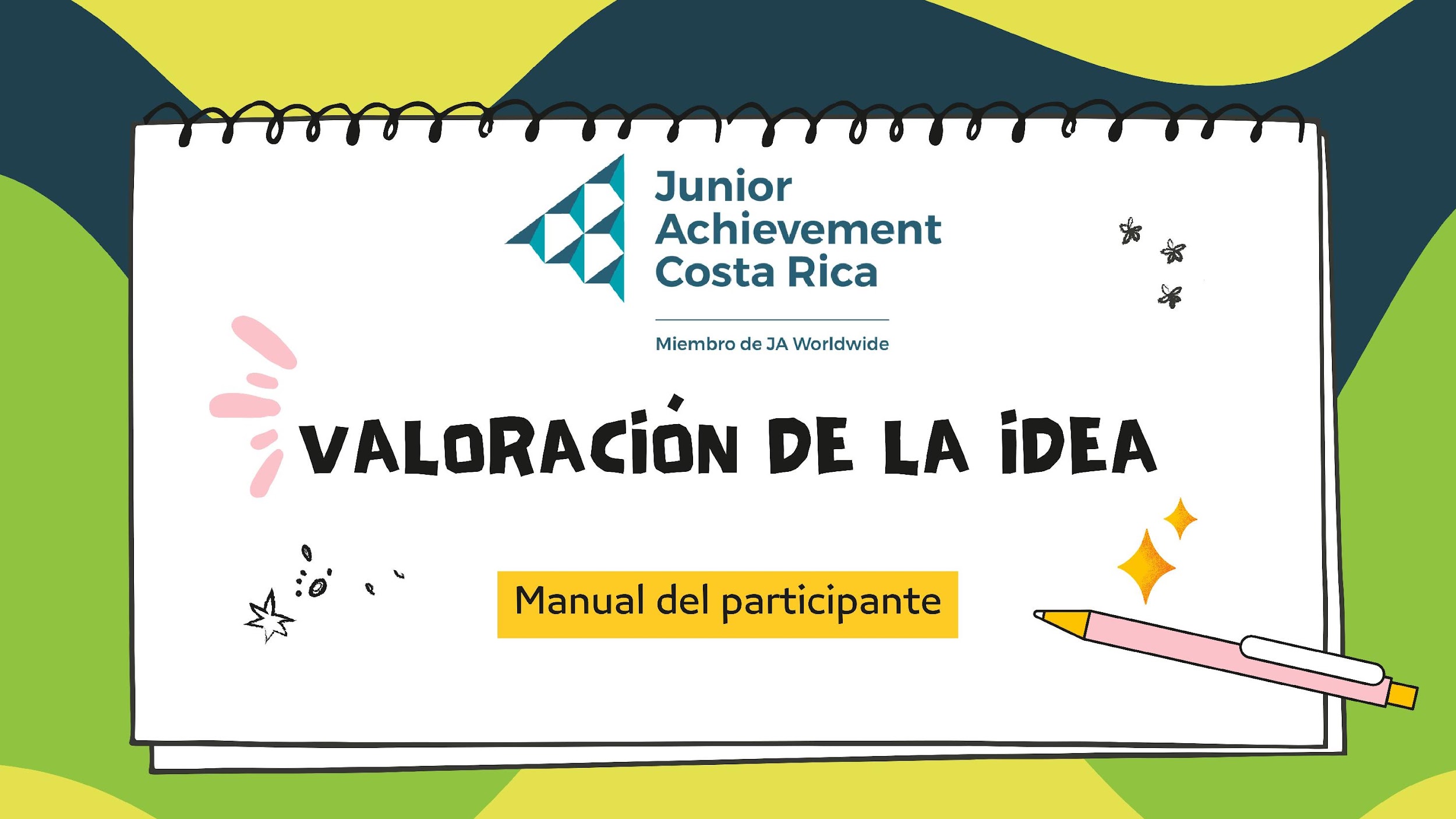 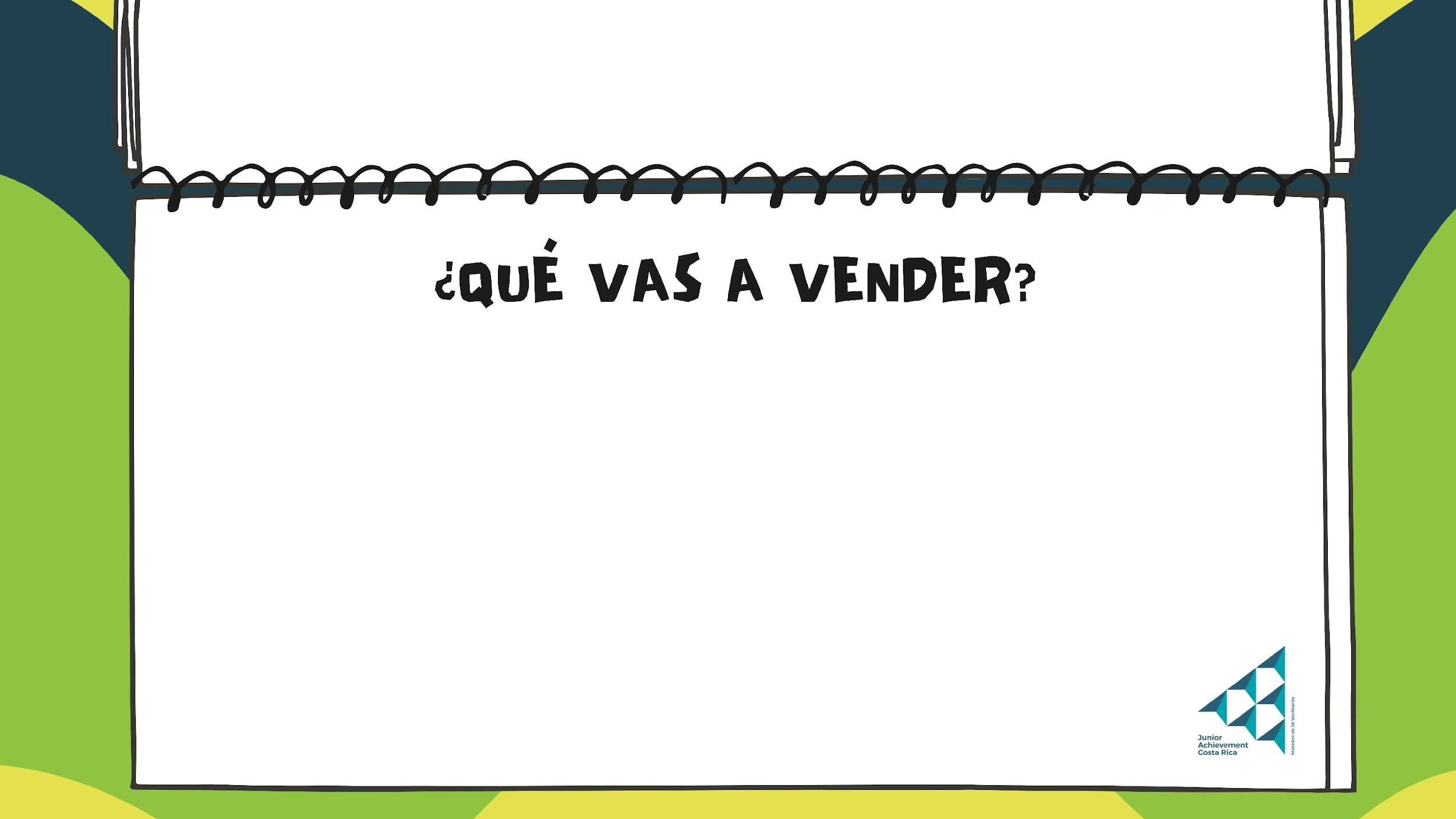 Escribe aquí tus ideas
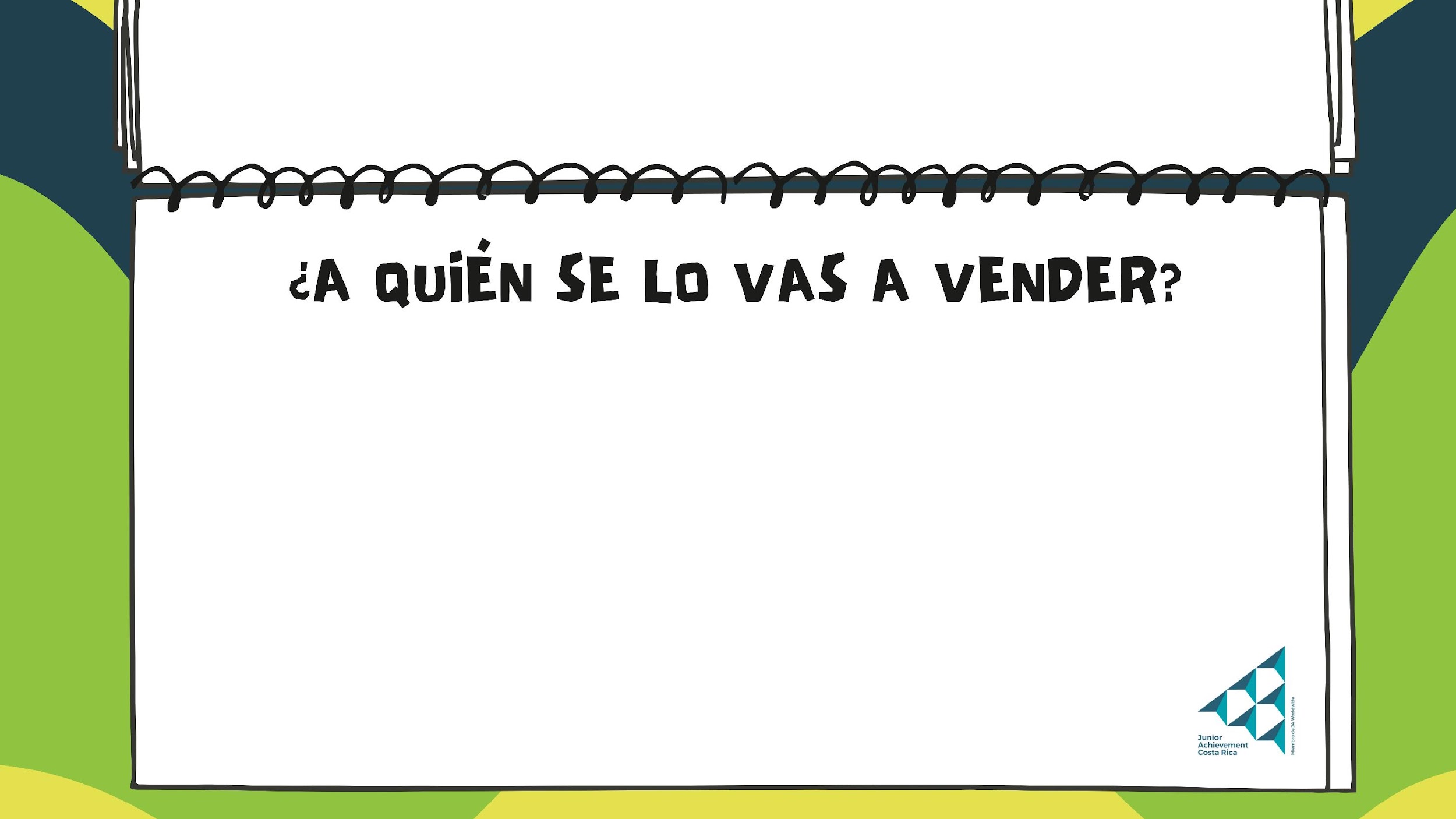 Escribe aquí tus ideas
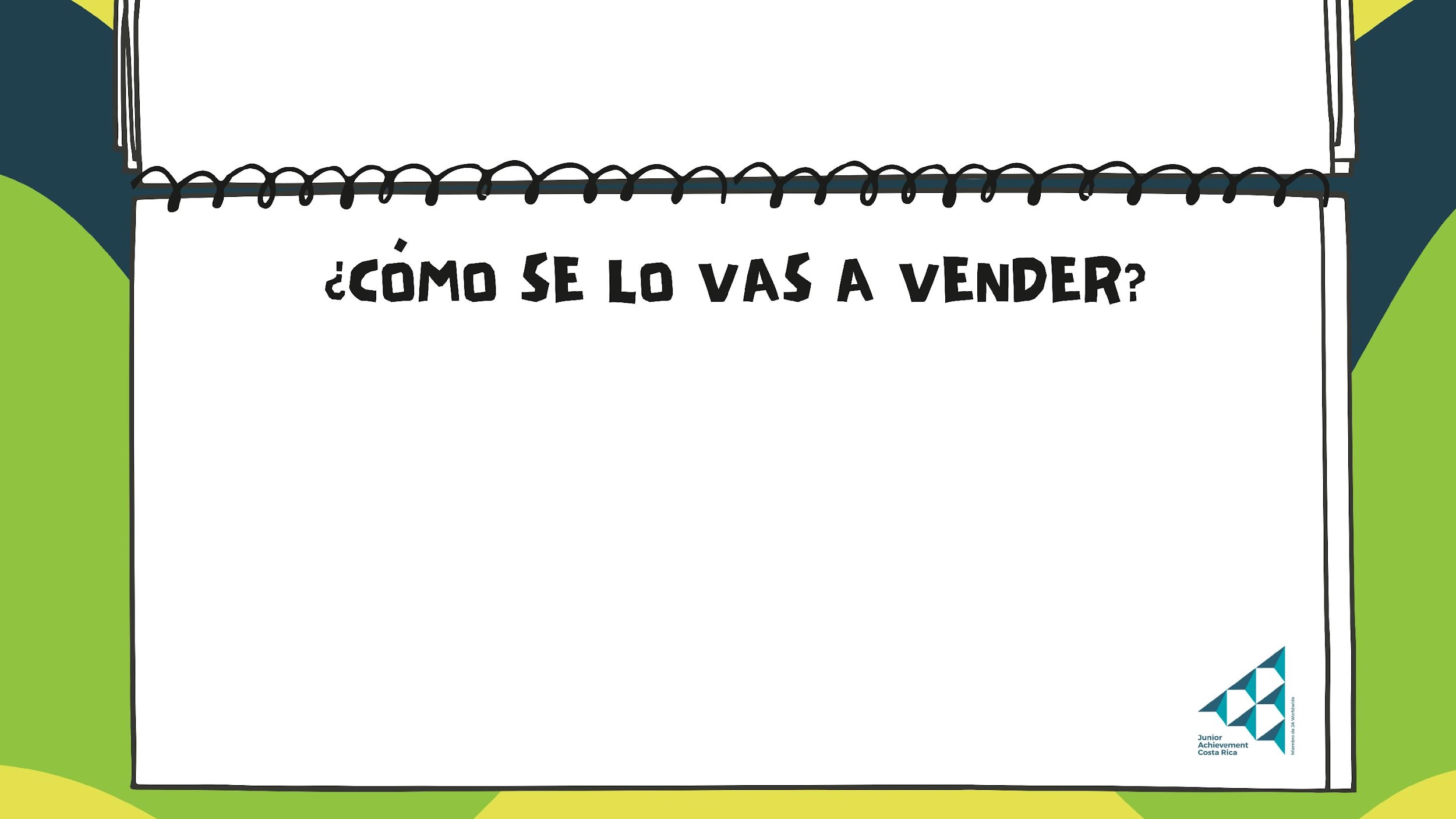 Escribe aquí tus ideas